Educational Master Plan
2014-2017
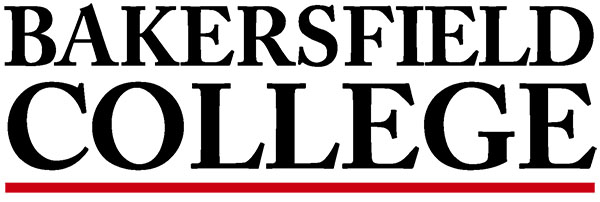 OVERVIEW
Educational Master Plan  2014-2017
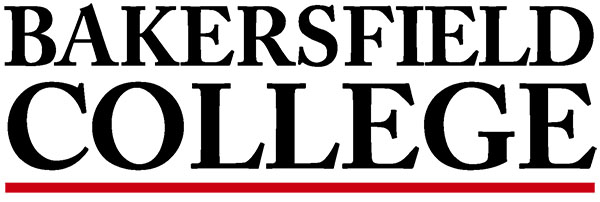 OVERVIEW
Educational Master Plan  2014-2017
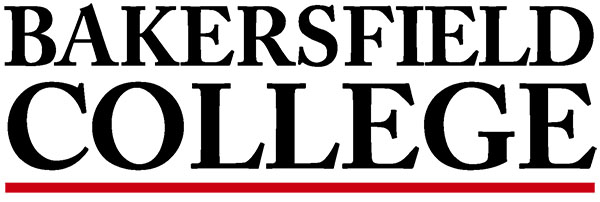 TRANSFER
How Do We Achieve It? 
Student Educational Plans…Goal Setting!
Pathways to Graduation
Over 20 AA-Ts/AS-Ts…and counting + Pre-Law Pathway
Transfer Center, Advising, and Career Development
Transfer Day! (Mon. Sept. 8th – more than 30 institutions)
Access & Equity – STEM/MESA, Achieving the Dream, SSSP, SEP, Making it Happen/Cal-SOAP Cohort, Habits of Mind, SARS-Alert…
Baccalaureate Initiative
Educational Master Plan  2014-2017
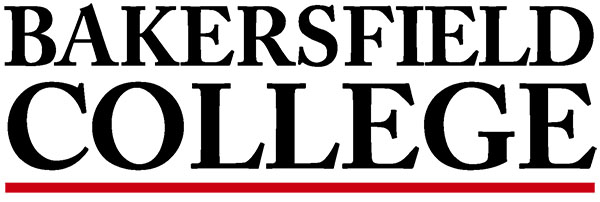 TRANSFER
hurry up & get out!
Welcome here;
Our Motto:
(please)
Educational Master Plan  2014-2017
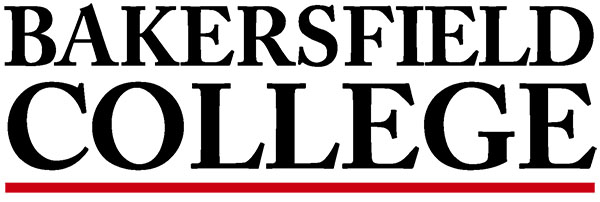 CTE and Dual Enrollment
Focus will be on increasing partnerships with local high schools through career pathways that our CTE programs are organized into
Agriculture and Natural Resources
Arts, Media, and Communication
Business Management and Information Technology
Engineering and Industrial Technology
Health Services and Public and Human Services
Educational Master Plan  2014-2017
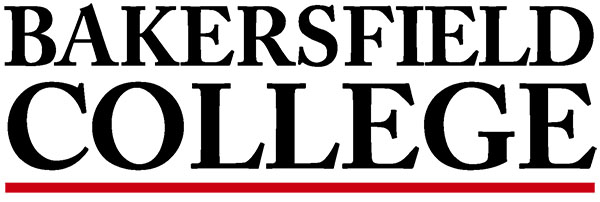 CTE and Dual Enrollment
The Paramount Agriculture Career Academy is a partnership between our agriculture faculty and faculty at Paramount Academy Charter School, McFarland High School, and Wasco Union High School, whereby a student will have the opportunity to obtain 45–60 transferrable college credits and potentially a certificate in Agricultural Business Management, Agricultural Mechanics or Plant Science, while completely their high school studies.
Educational Master Plan  2014-2017
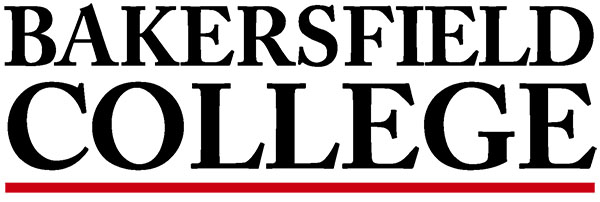 CTE and Dual Enrollment
There is a significant focus on increasing the number of dual enrollment courses, including converting articulated courses to dual enrollment courses. 
New degree program proposals include drone technology and viticulture
Educational Master Plan  2014-2017
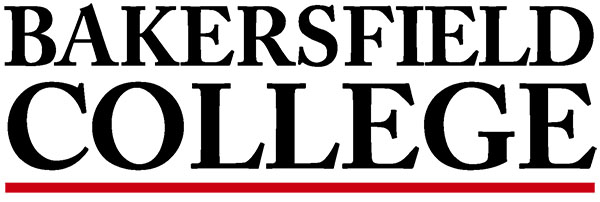 BASIC SKILLS
Current State:  Nearly 90% of all incoming community college students arrive unprepared for college-level math, and 75% are not ready for college-level English.
Strategies:  
Leveraging grant funding
Compressed and accelerated Math & English courses
Redesigned Math & English curriculum
Contextualized learning
Supplemental Instruction/Supplemental Learning
Summer Bridge program
Educational Master Plan  2014-2017
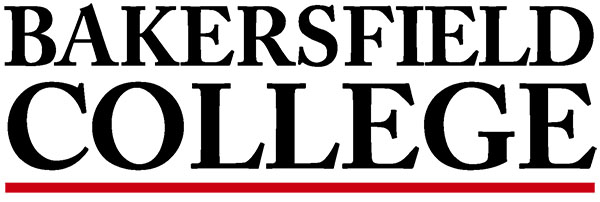 BASIC SKILLS
Educational Master Plan  2014-2017
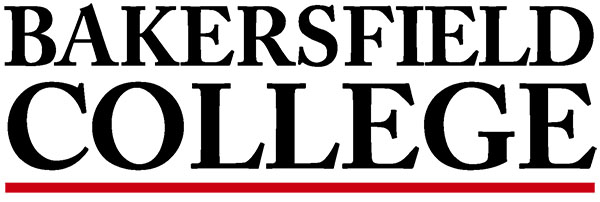 BASIC SKILLS
Educational Master Plan  2014-2017
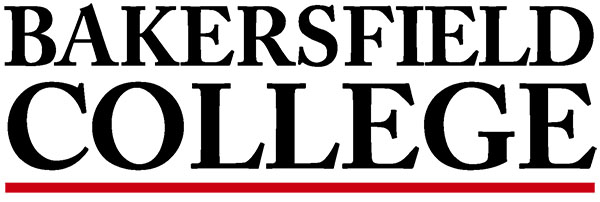 BASIC SKILLS
Increase Student engagement
Critical Academic Skills Workshops (CAS), Supplemental Instruction, Student Success Labs, Tutoring
Writing Center and Math lab
Habits of the Mind
Classroom interventions and Mentors
SARS alert
Educational Master Plan  2014-2017
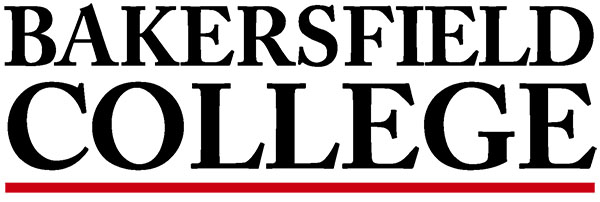 BASIC SKILLS
Decrease Student time to completion
Better placement –multiple measures, new placement test
Remediation/Retest
Faster remediation
2 years to complete the degree - when college ready
Make a difference in the number of students who succeed
Connect earlier in the pipeline- CalSOAP & Outreach
It’s Possible – One day Matriculation Events
Increase outcomes
Predictive Analytics
Educational Master Plan  2014-2017
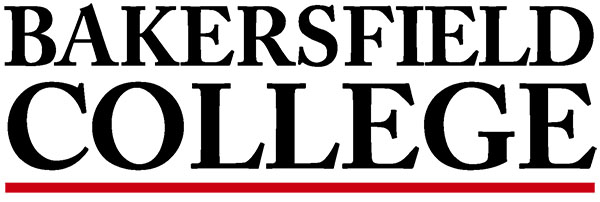 BASIC SKILLS
Equity 
Big Tent for Equitable Student Success – Hispanic Serving Institution
EOPS, AAMP, MESA and STEM
ASTEP- African-American Success through Excellence and Persistence
Umoja?
Puente?
Educational Master Plan  2014-2017
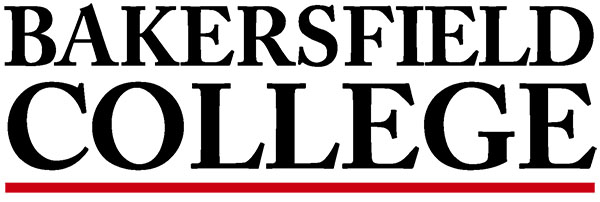 BASIC SKILLS
Educational Master Plan  2014-2017
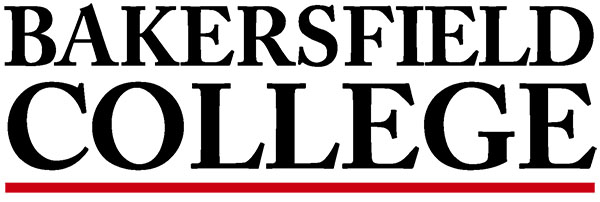 BASIC SKILLS
Educational Master Plan  2014-2017
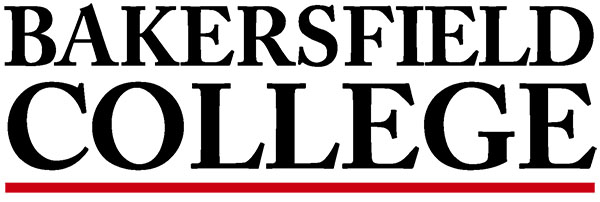 BASIC SKILLS
Pre-Collegiate
Educational Master Plan  2014-2017
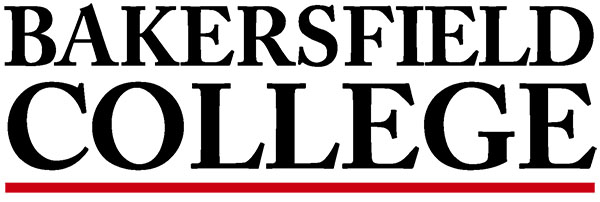 BASIC SKILLS
Educational Master Plan  2014-2017
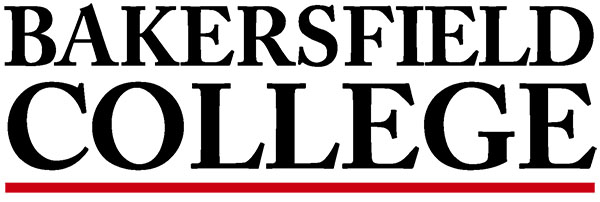 RURAL COMMUNITIES
Need: Bleak unemployment; poverty; and education rates
Educational Master Plan  2014-2017
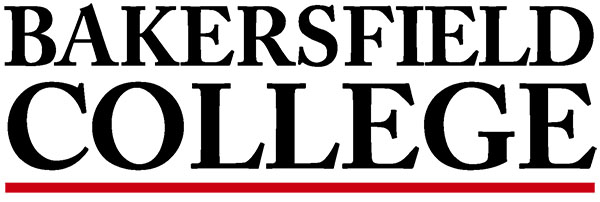 RURAL COMMUNITIES
Beyond Bakersfield College
Create a college going culture
Workforce training programs
Adult academic and career skills needed for education and employment
Student services and support
The initiative is to move people out of poverty
Educational Master Plan  2014-2017
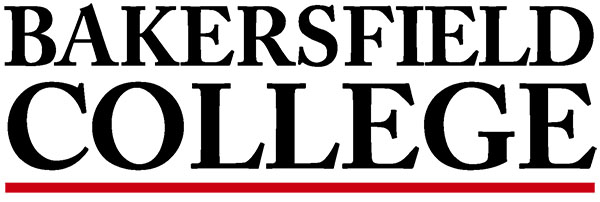 CLOSURE
Educational Master Plan  2014-2017
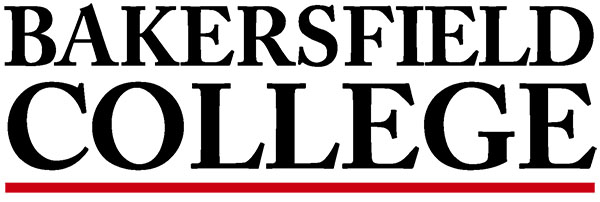 Educational Master Plan
2014-2017
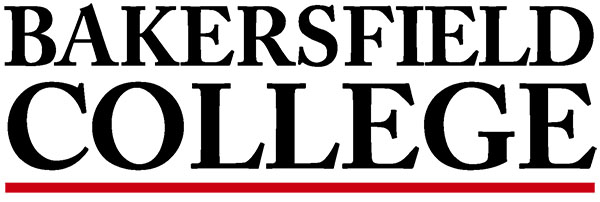